Творческое домашнее задание к интеллектуально-творческой игре «Выборы – дело каждого»
 «Край родной»
Село моё 
на краешке земли
Клуб молодого избирателя «Выбор»
Руководитель команды Куликова Н.Н.
МОУ «Киверичская СОШ», с/п Киверичи.
Сельское поселение Киверичи – муниципальное образование в составе Рамешковского района Тверской области, образовано 
01 марта 2005 года,  включило в себя территории Киверичского и Ивановского сельских округов.
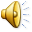 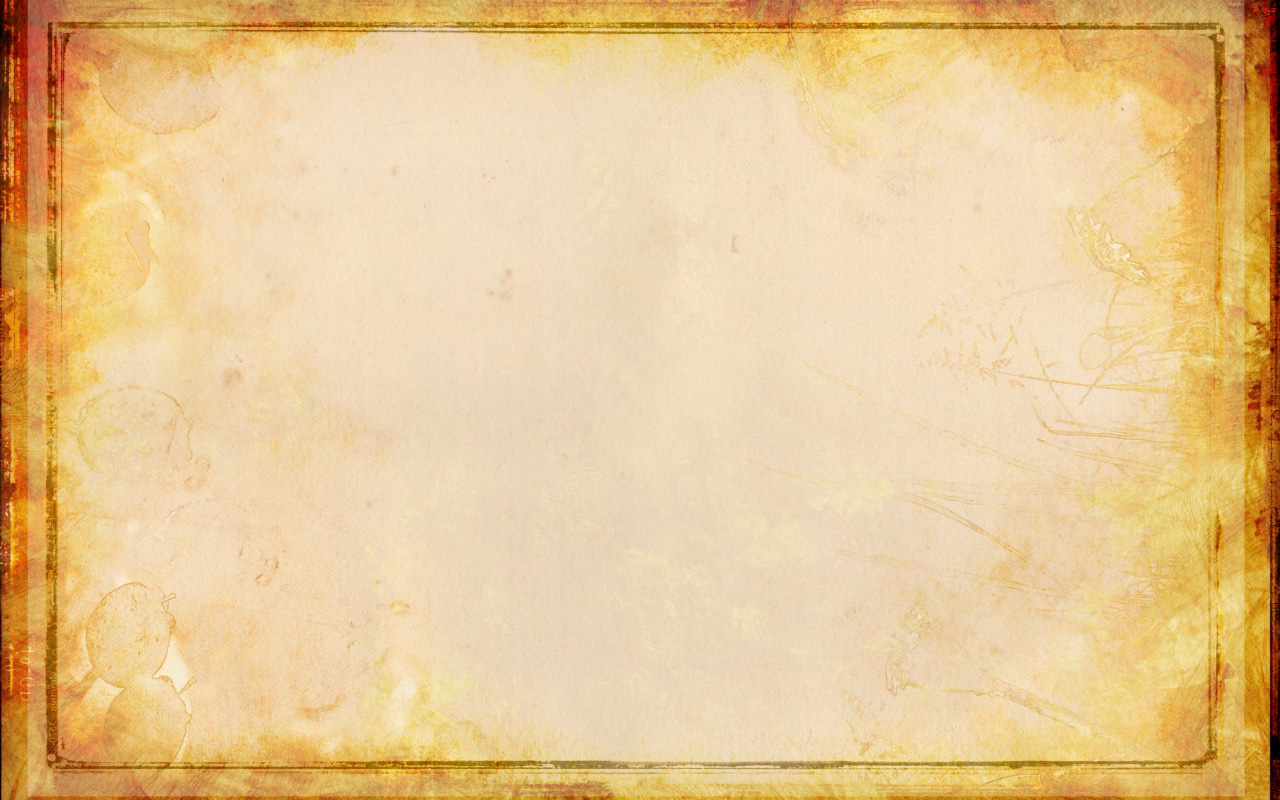 История села
Предположительно возникло на рубеже 13—14 веков, когда заселялось пограничье между Новгородской землей и Тверским княжеством. Одна из версий происхождения
 названия — от искаженного остатками древних финнов — названия новопоселенцев — кривичей. Первое известное упоминание о селе содержится в писцовой книге Московского Поместного приказа 
1627—1629 годов. Из письменных источников известно, что в селе всегда была церковь и был помещичий двор, пока в 30-е годы XIX века последние владельцы села Сысоевы не построили новое имение — сельцо Владимирское на правом берегу реки Городни.
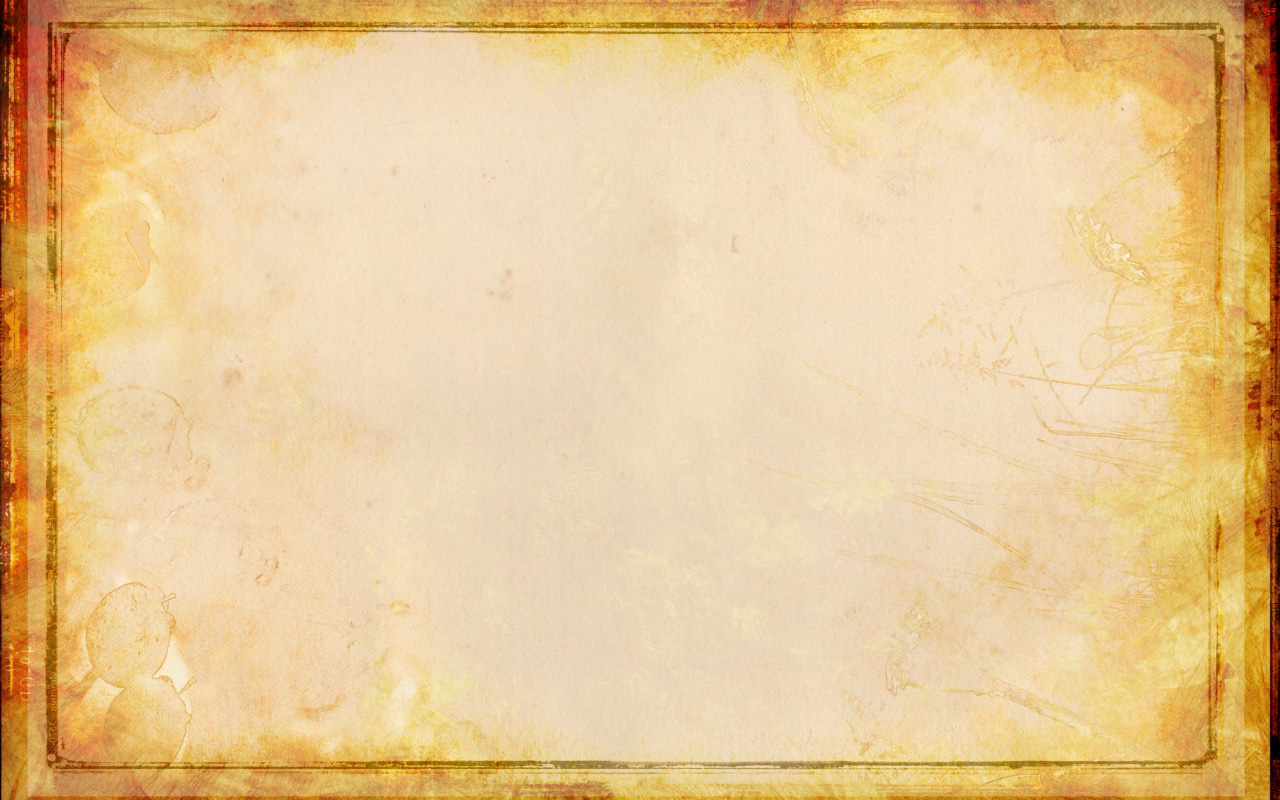 В XIX — начале XX века все деревни поселения относились к Ивановской волости Бежецкого уезда. В 1950-е годы на территории поселения существовали Городенский, Некрасовский, Ивановский и Киверичский сельсоветы, позднее остались два последних, которые в 1994 году преобразованы в соответствующие сельские округа.
С 1935 по 1956 год в Калининской области был Теблешский район. Первоначально райцентр планировался в селе Теблеши (ныне в Бежецком районе), но там оказалось мало помещений для районных организаций, и райцентром стало село Киверичи. Район включал территорию южной части современного Бежецкого района (Моркины Горы, Житищи, Теблеши) и восточную часть Рамешковского района(Киверичи, Ивановское ,Ильгощи).
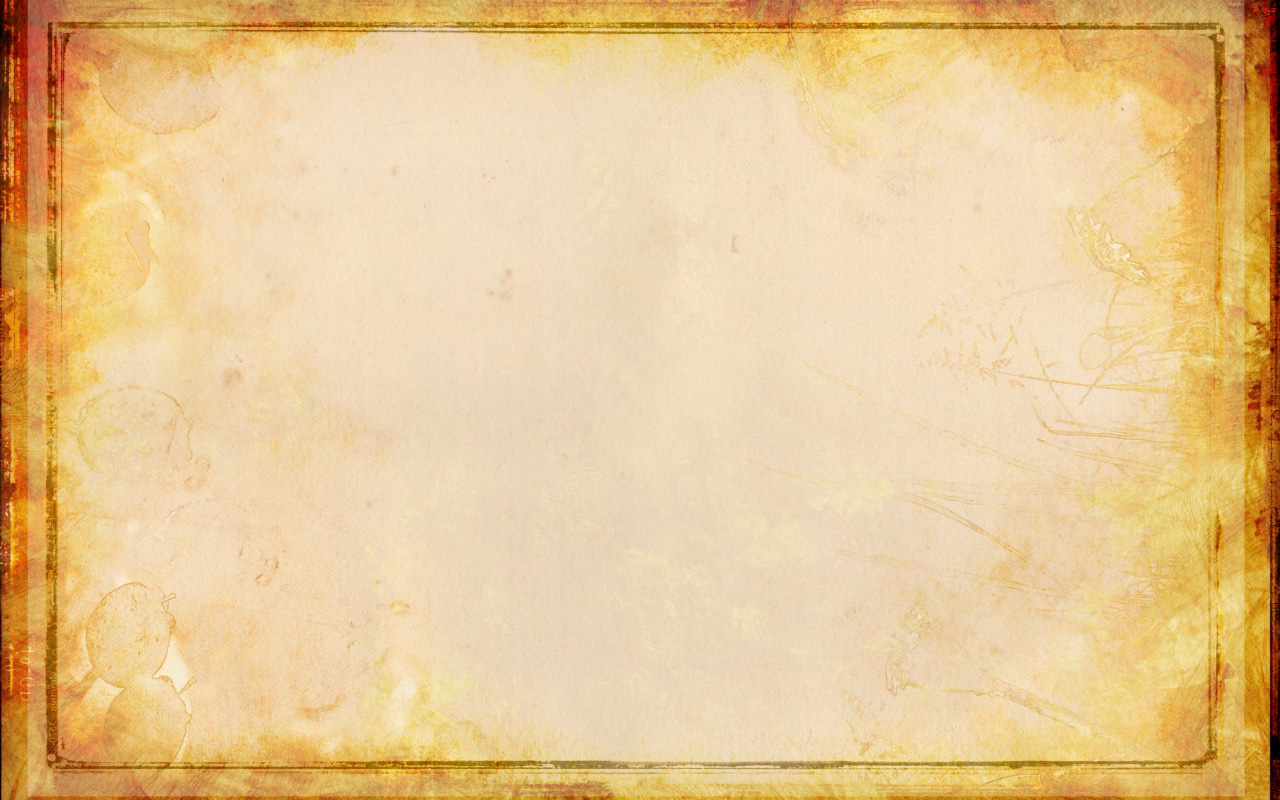 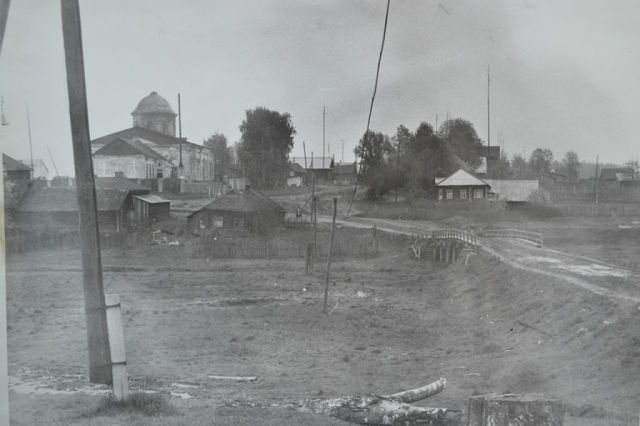 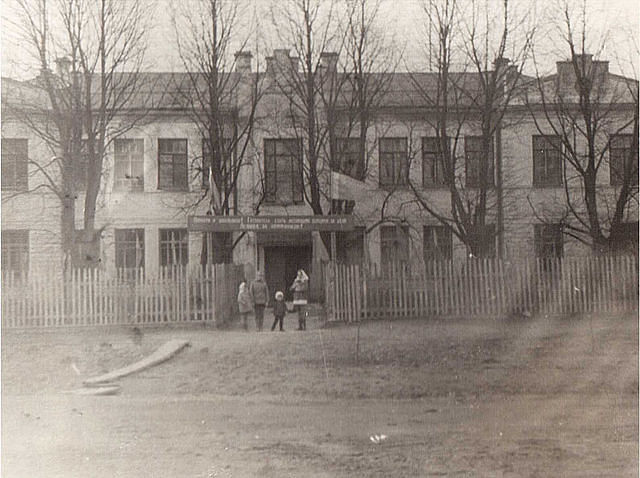 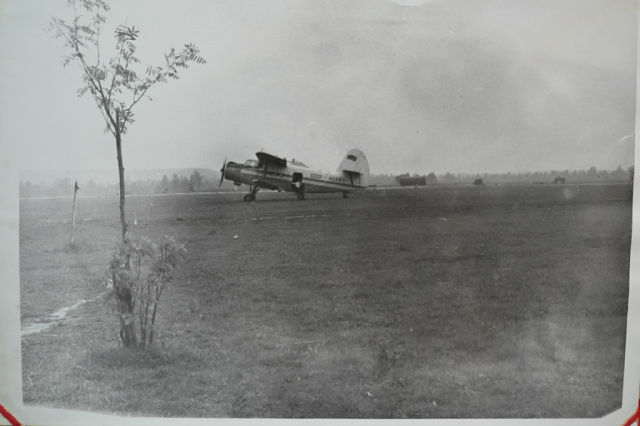 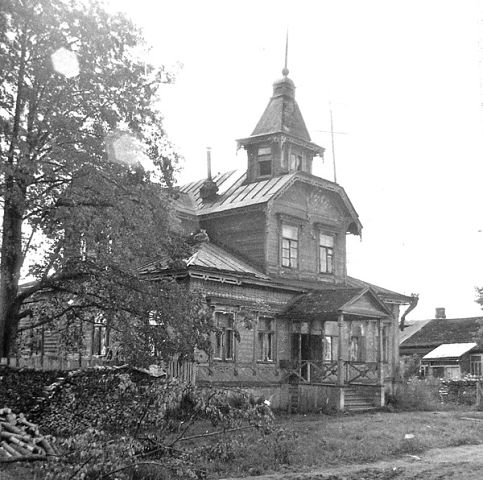 История села 
в фотографиях
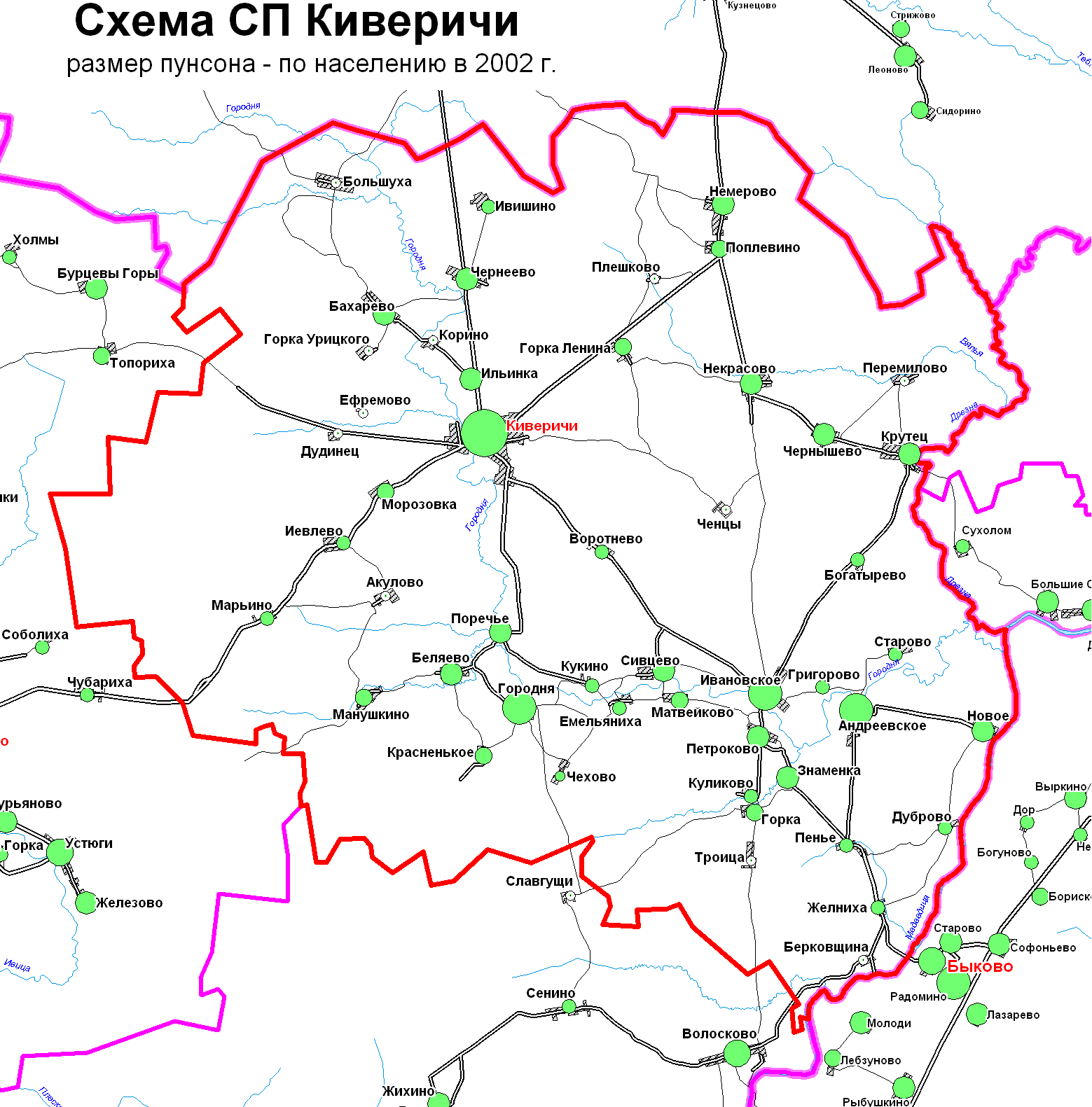 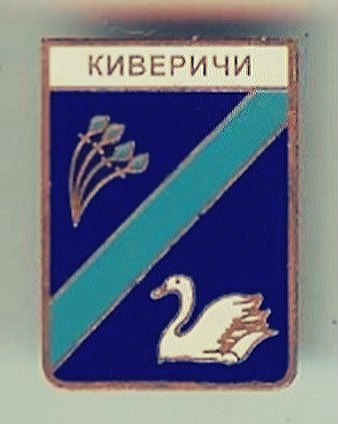 Карта с/п Киверичи
Герб села Киверичи
Национальный состав
В сельском поселении проживает 
1128 человек
Население сельского поселения
Трудоспособное население
Нетрудоспособное население
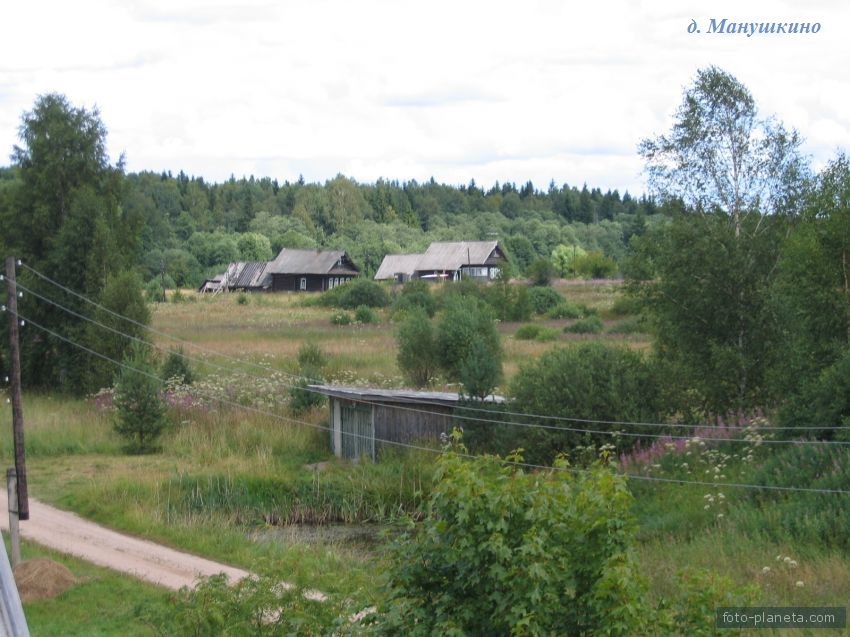 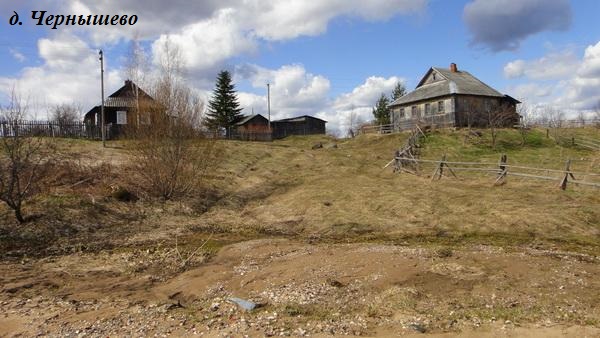 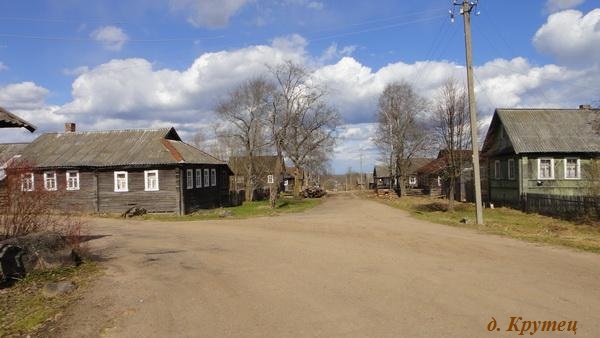 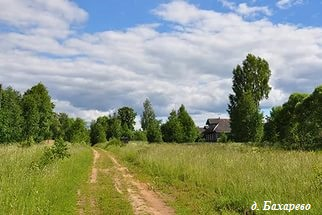 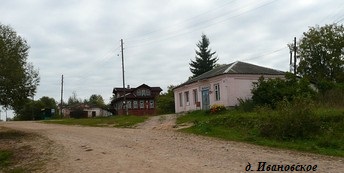 Деревни поселения
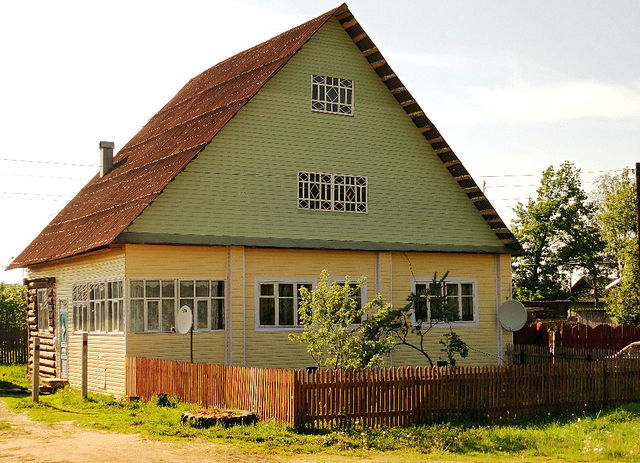 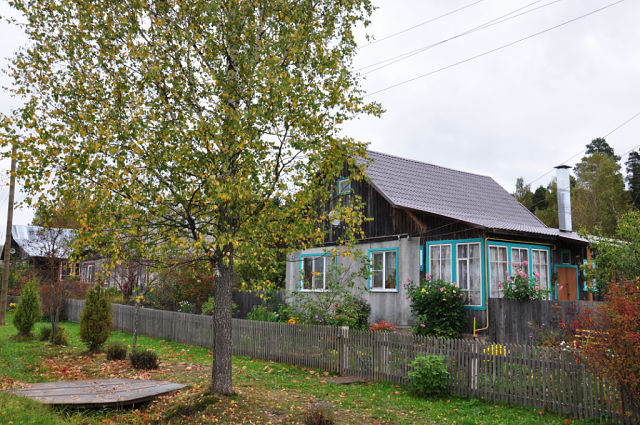 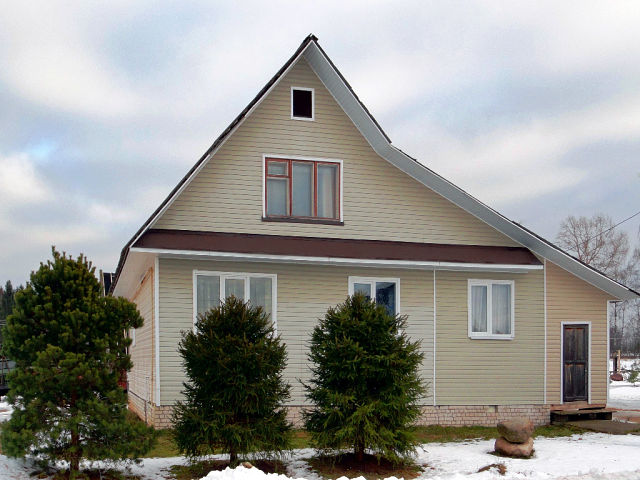 Вот эта улица, вот этот дом…
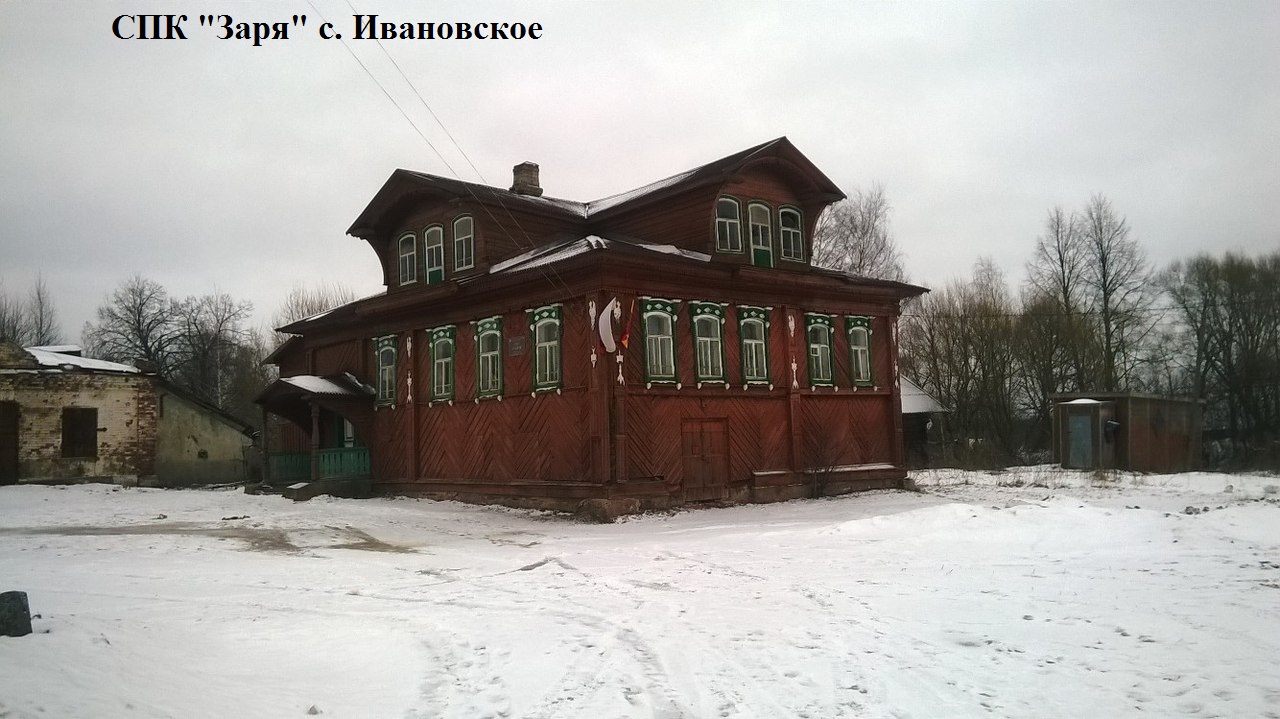 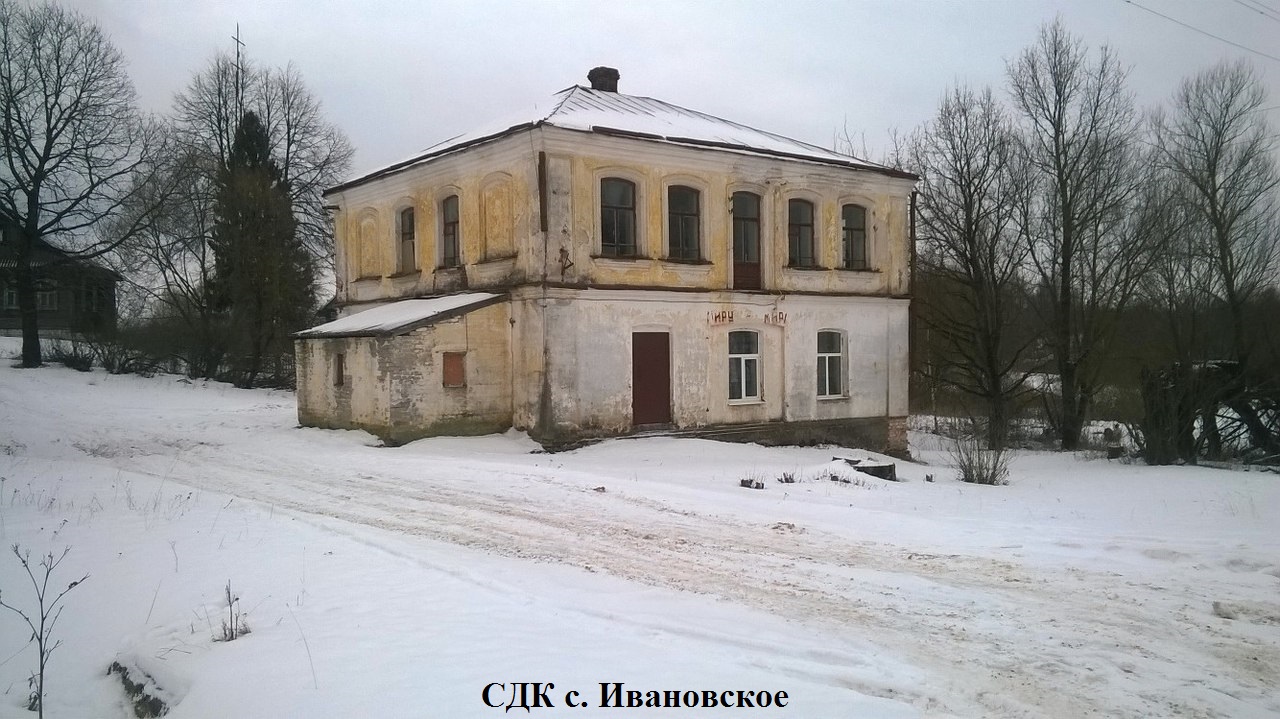 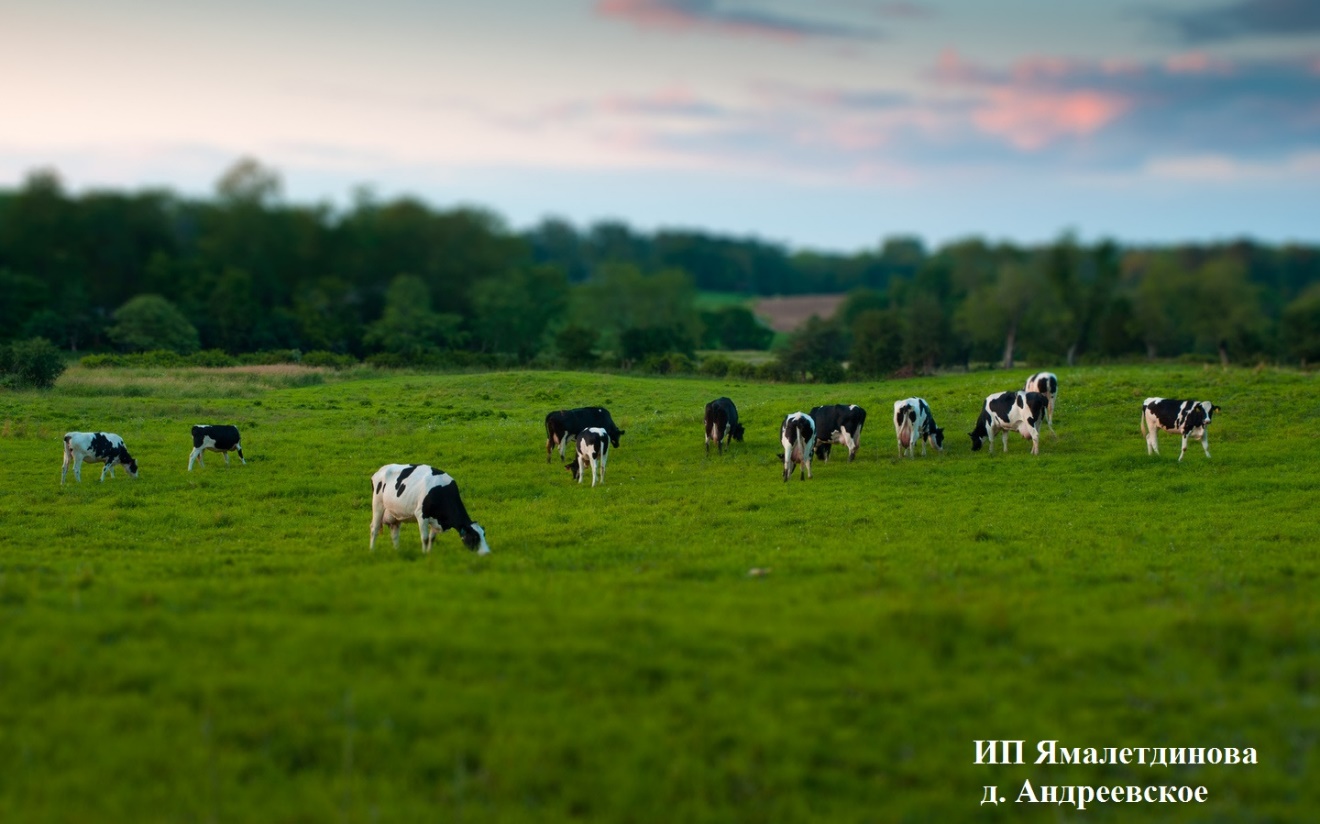 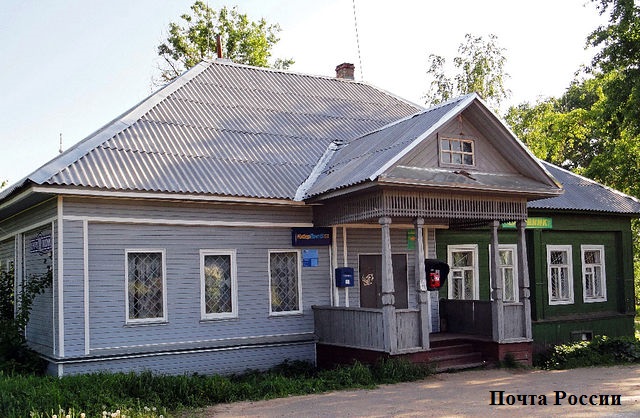 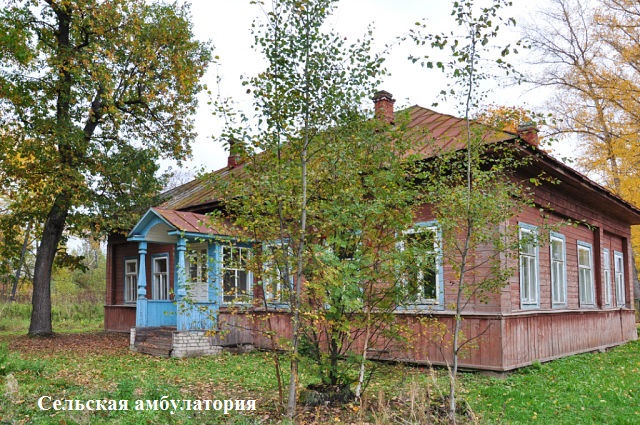 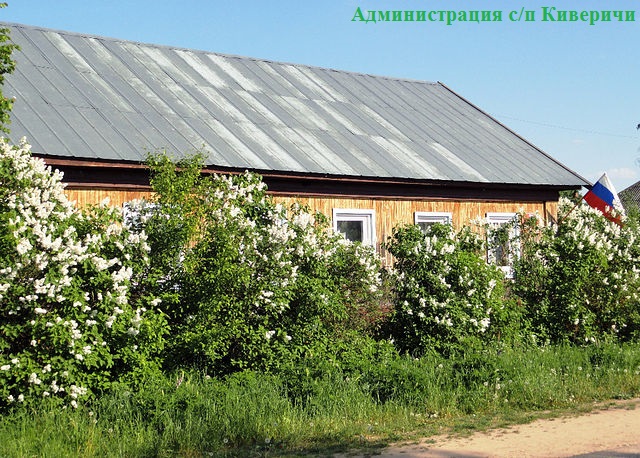 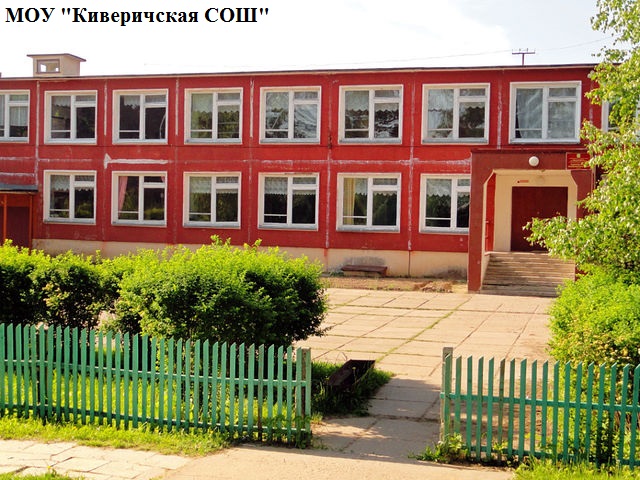 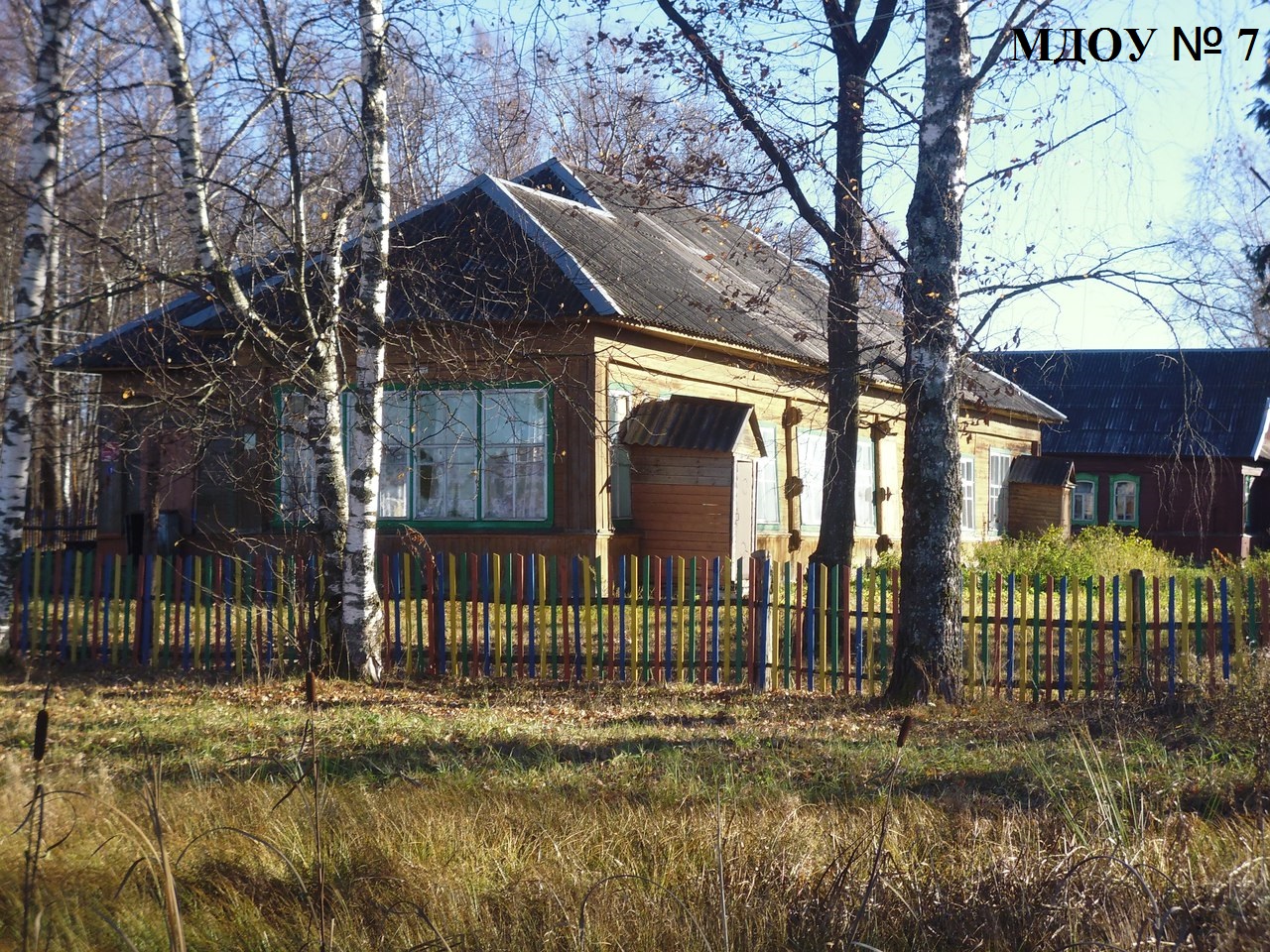 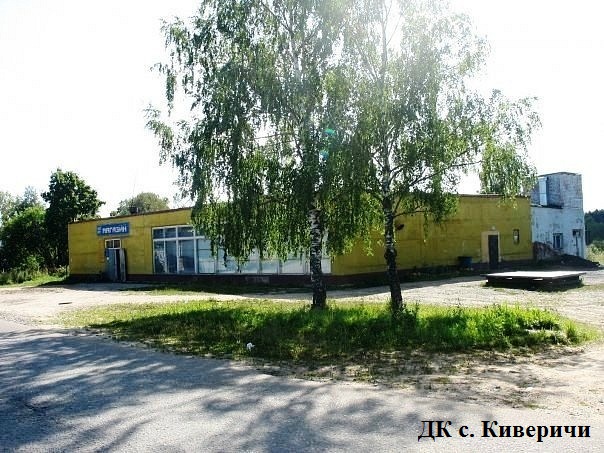 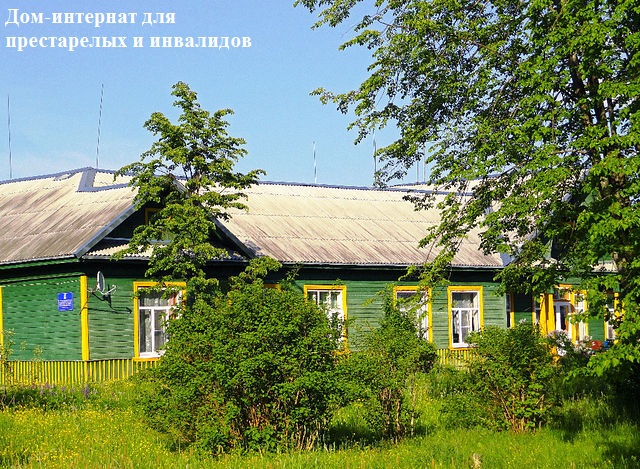 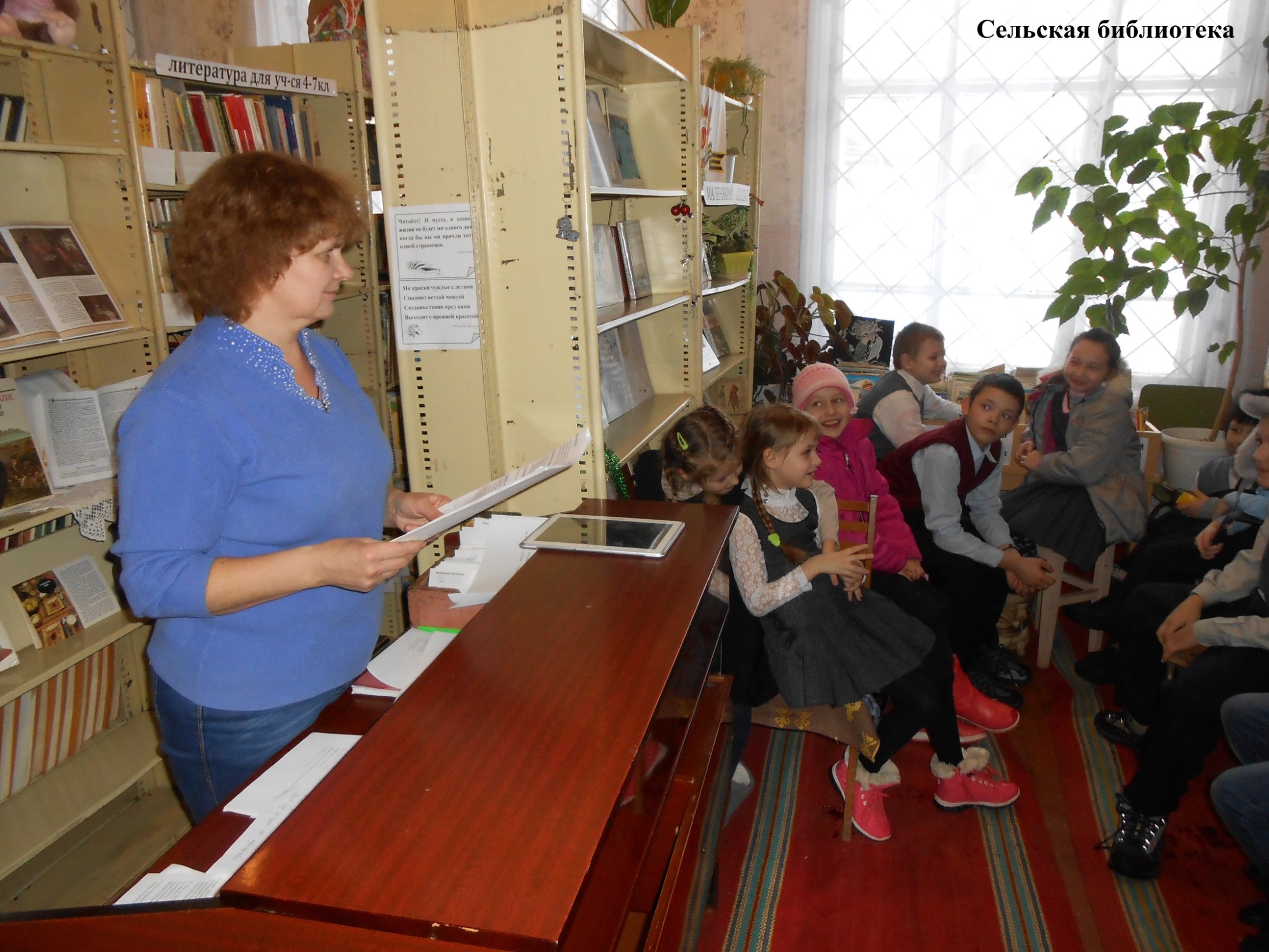 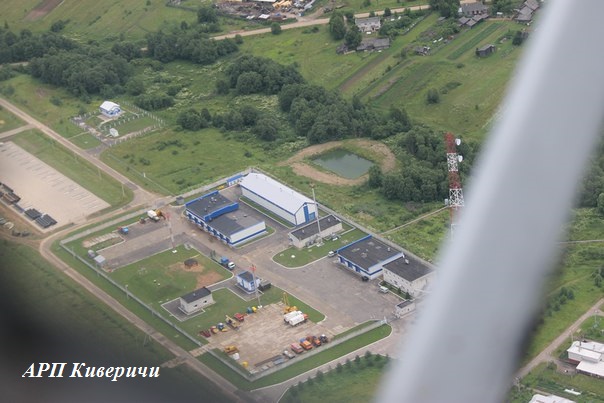 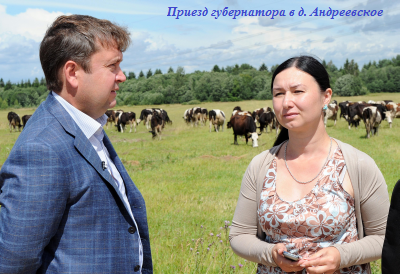 Предприятия и организации 
на территории сельского поселения
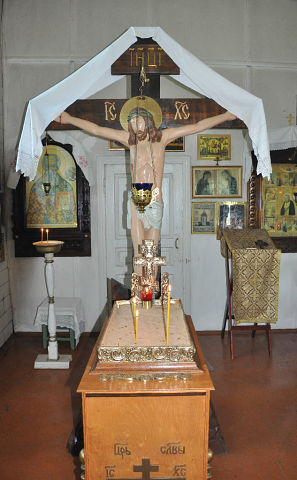 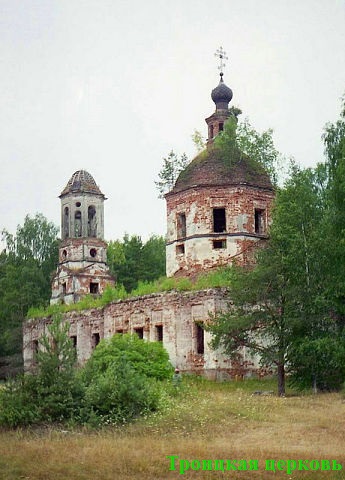 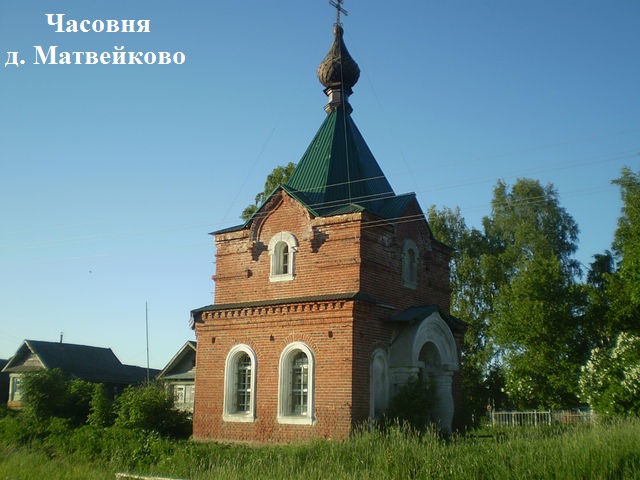 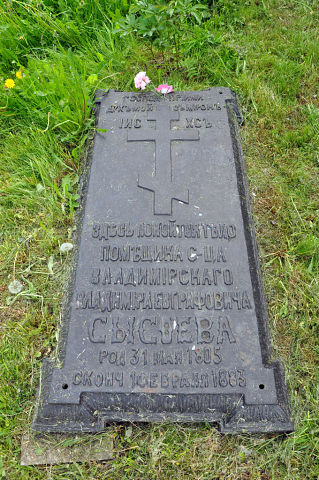 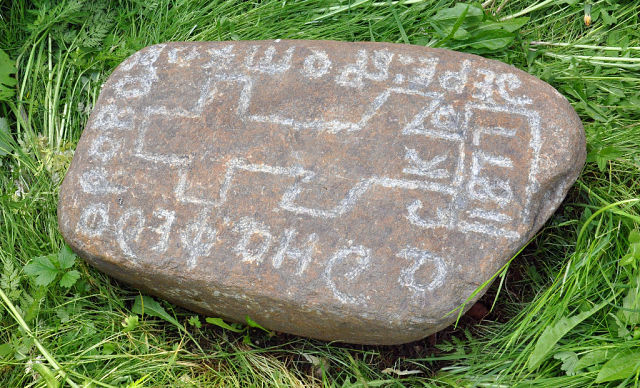 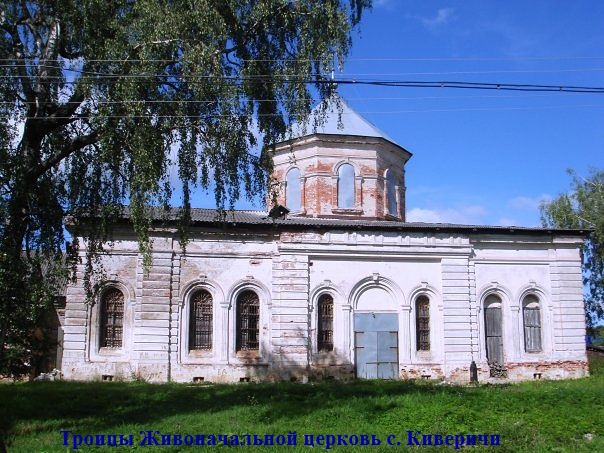 Дорога к храму
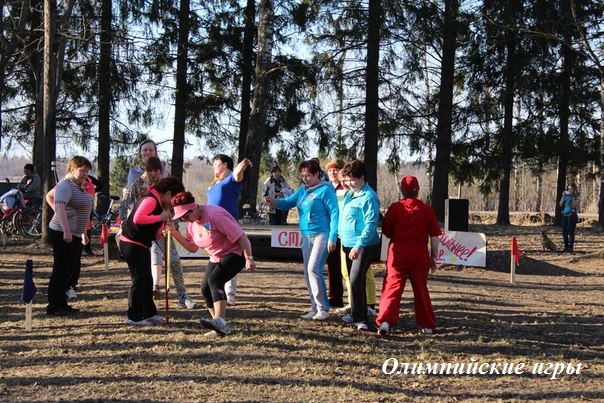 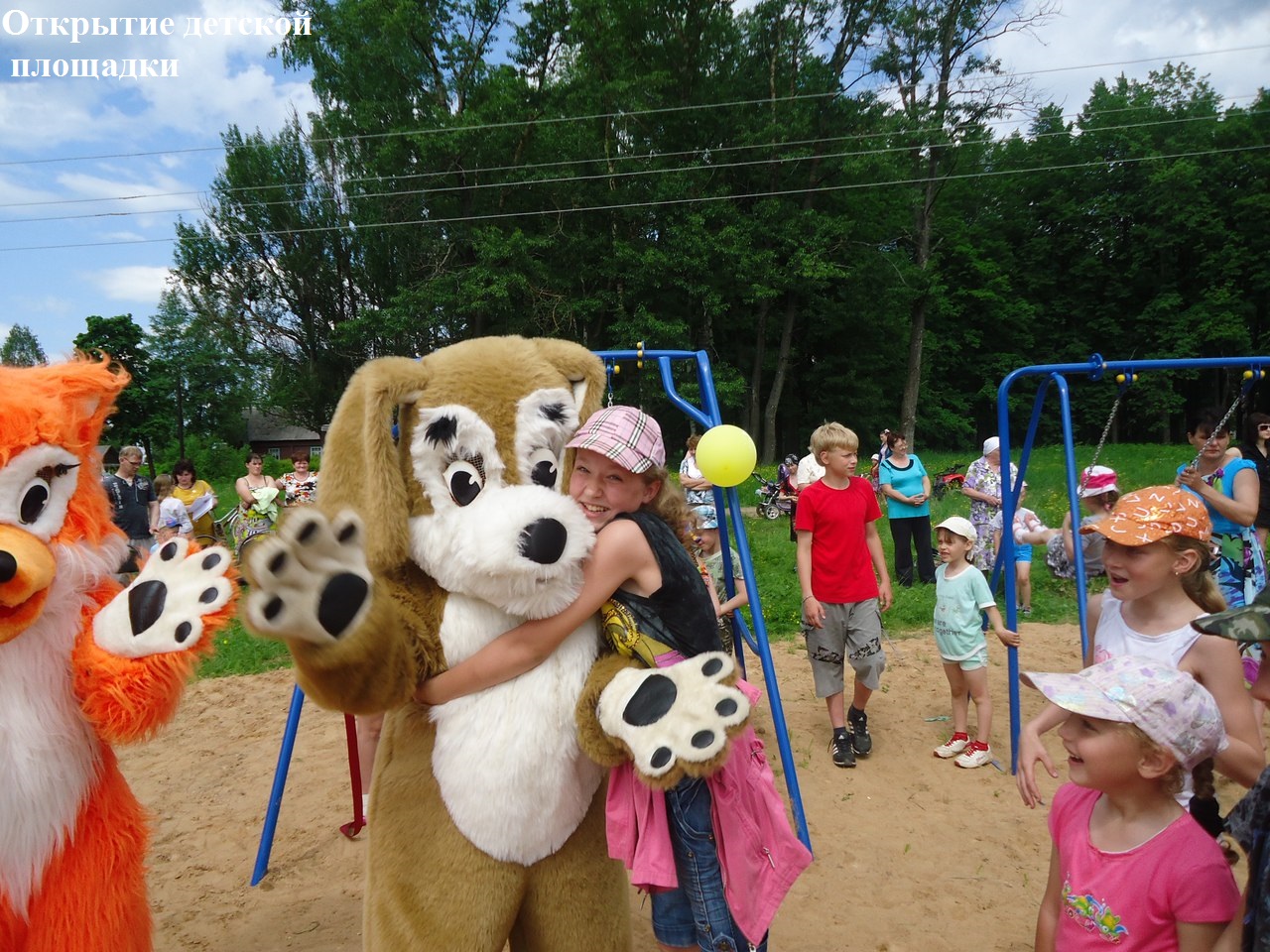 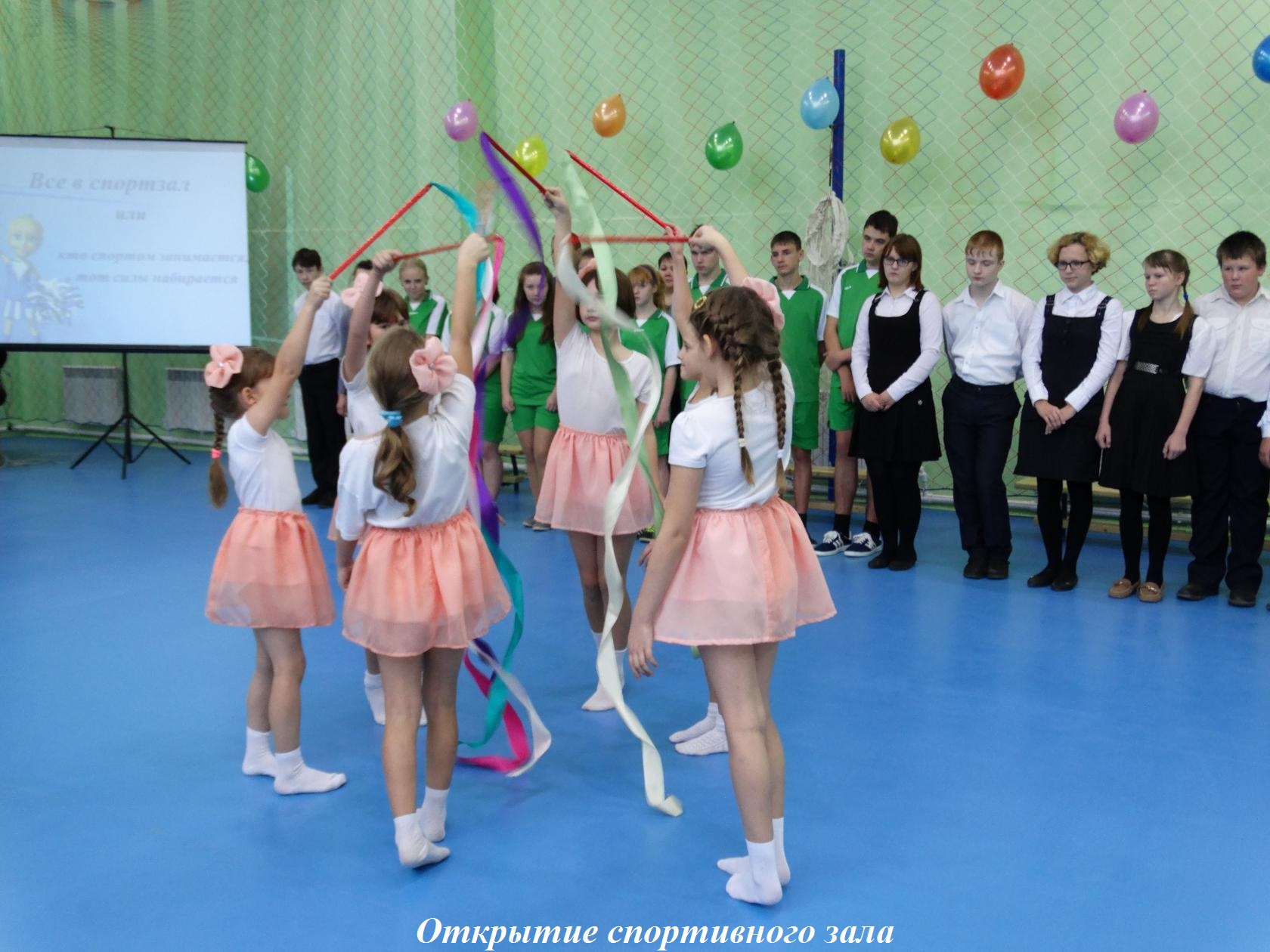 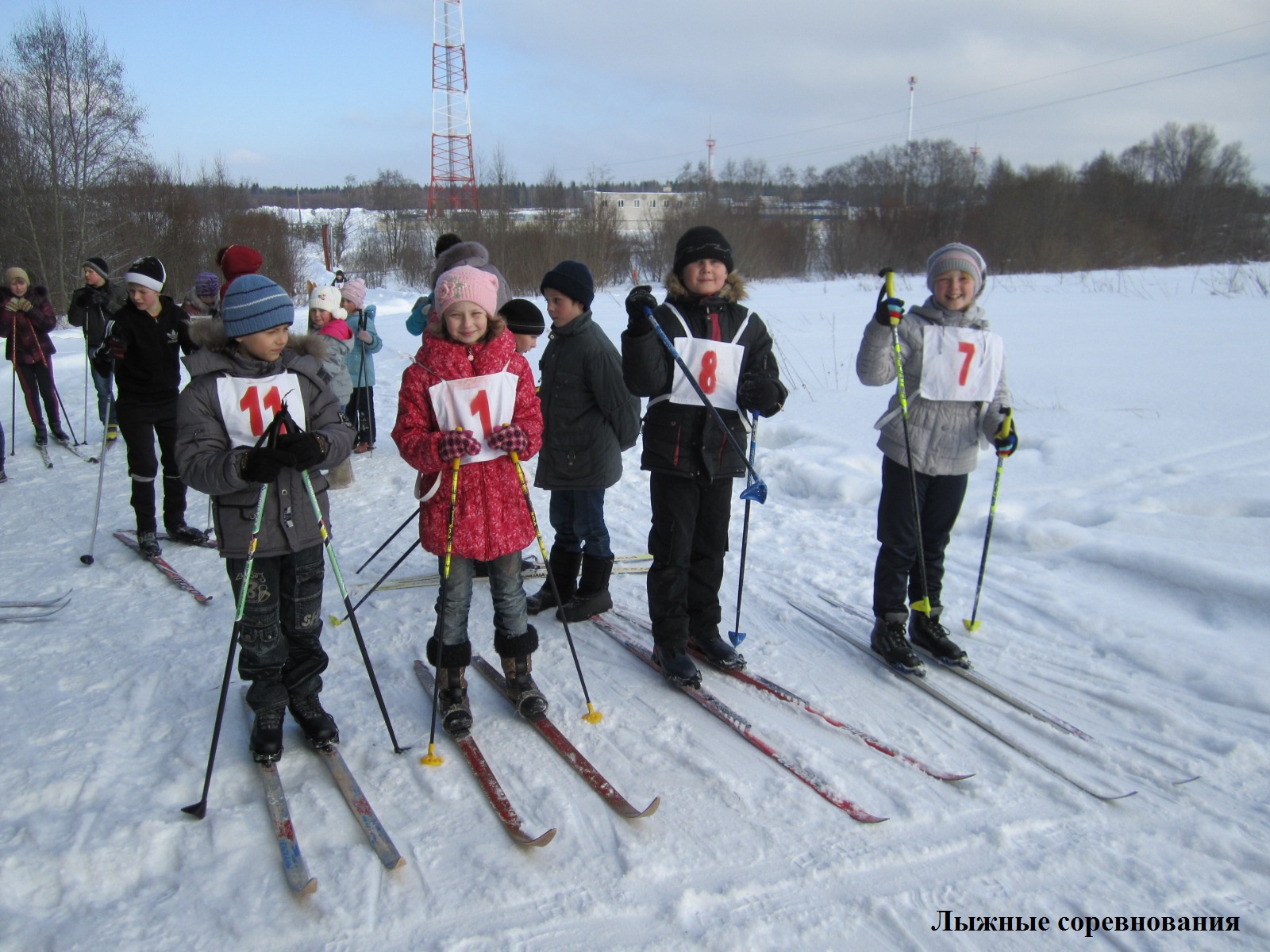 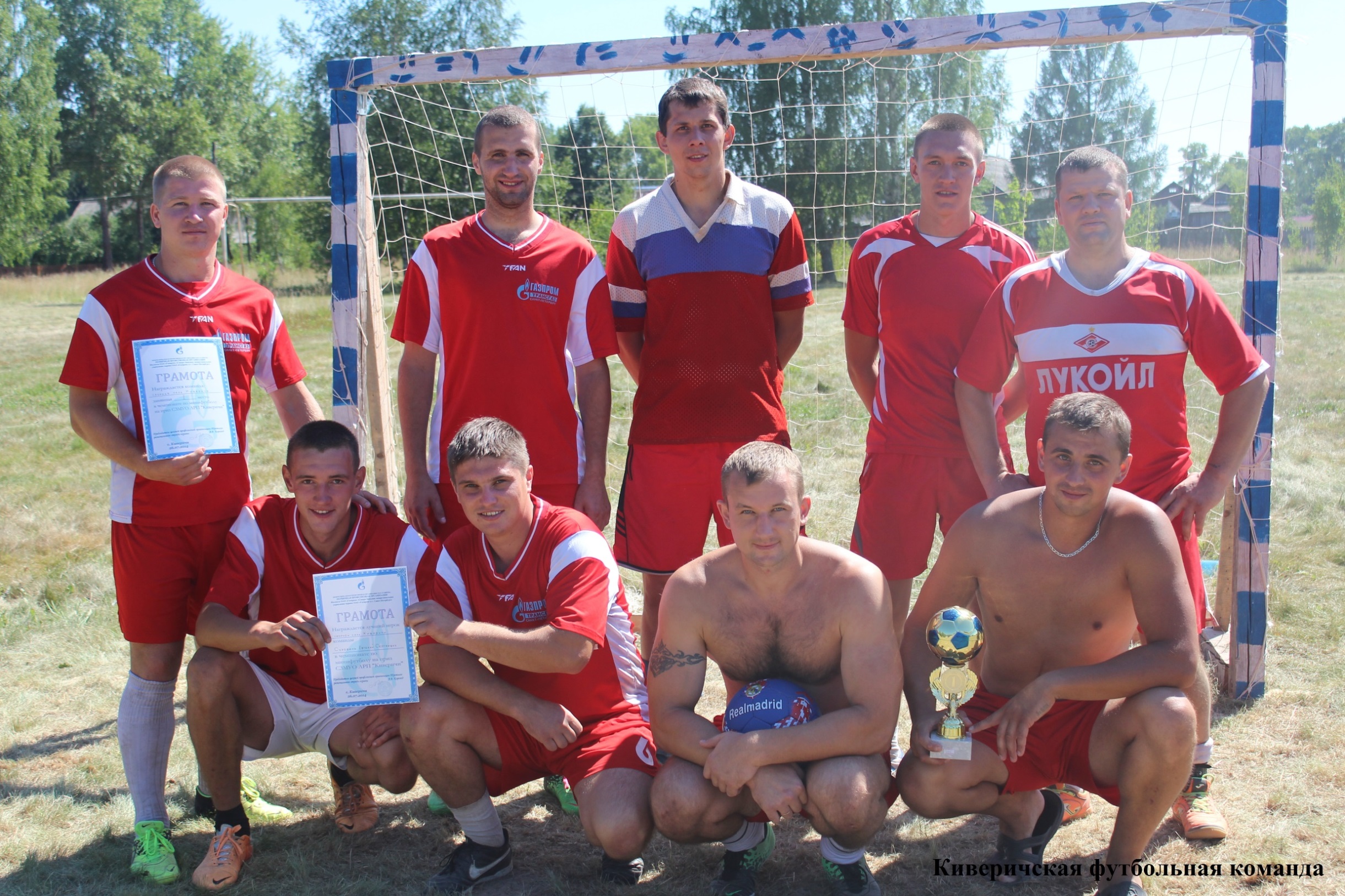 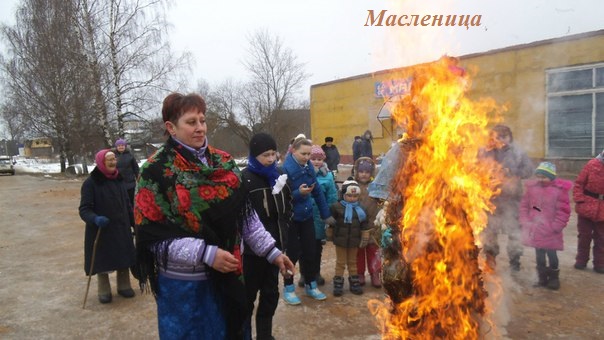 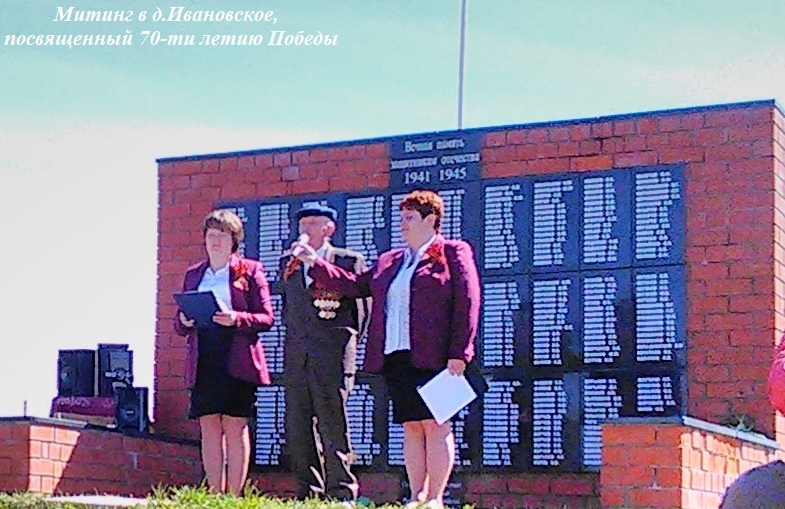 Мы трудимся, учимся, любим
И дружно живём
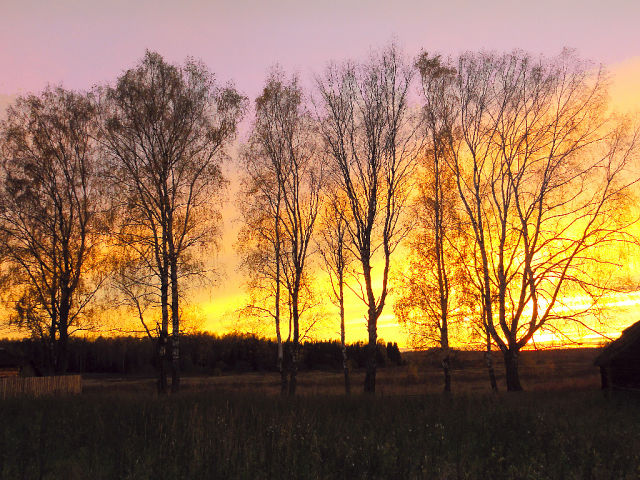 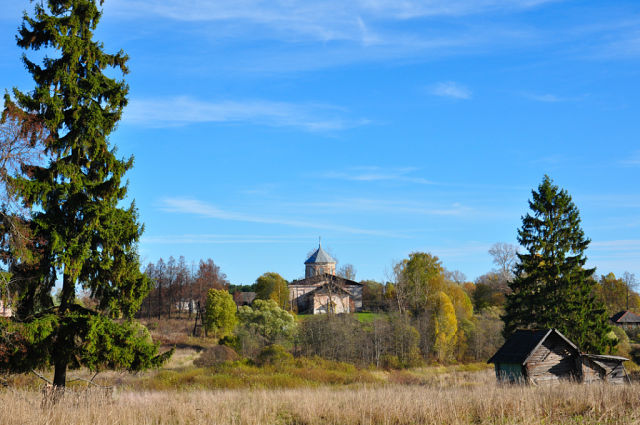 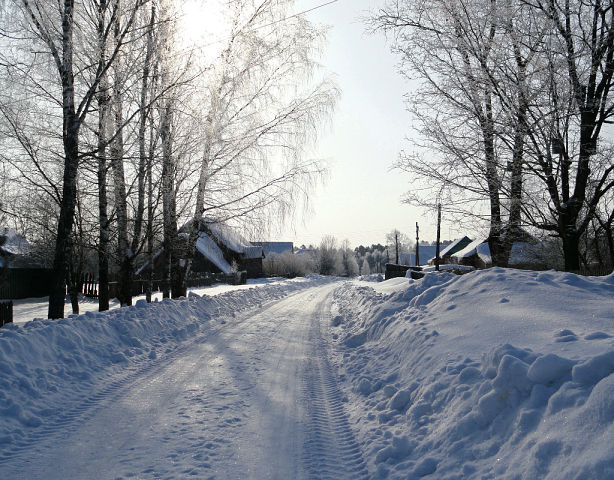 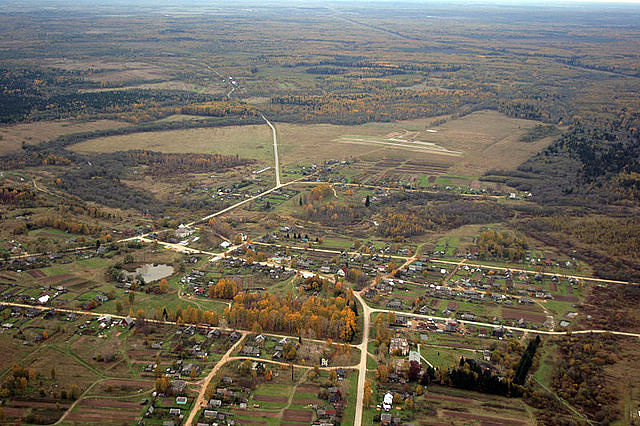 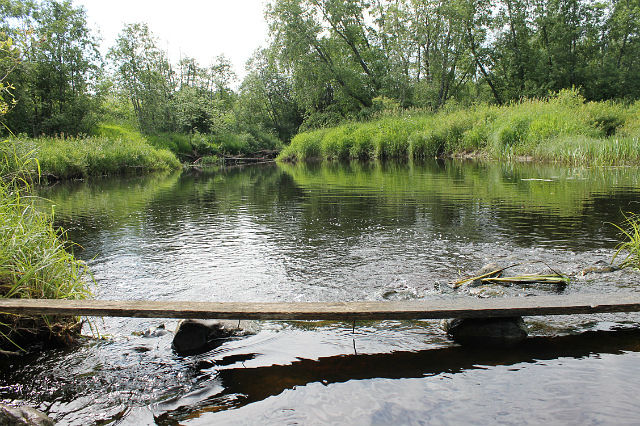 Здесь есть леса, озёра, реки,
Вам будут очень рады тут.
И этот уголок планеты
Все люди Родиной зовут!
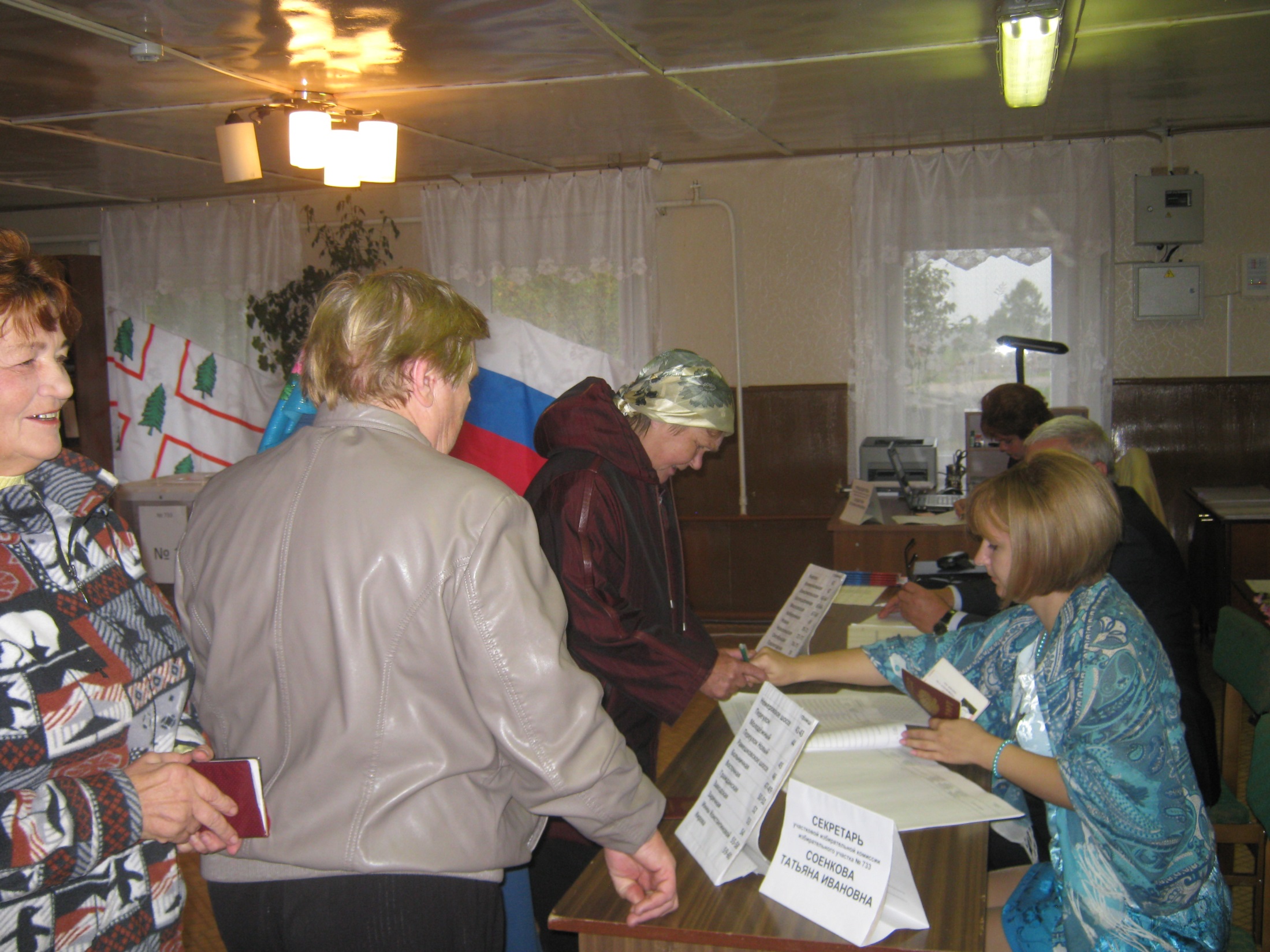 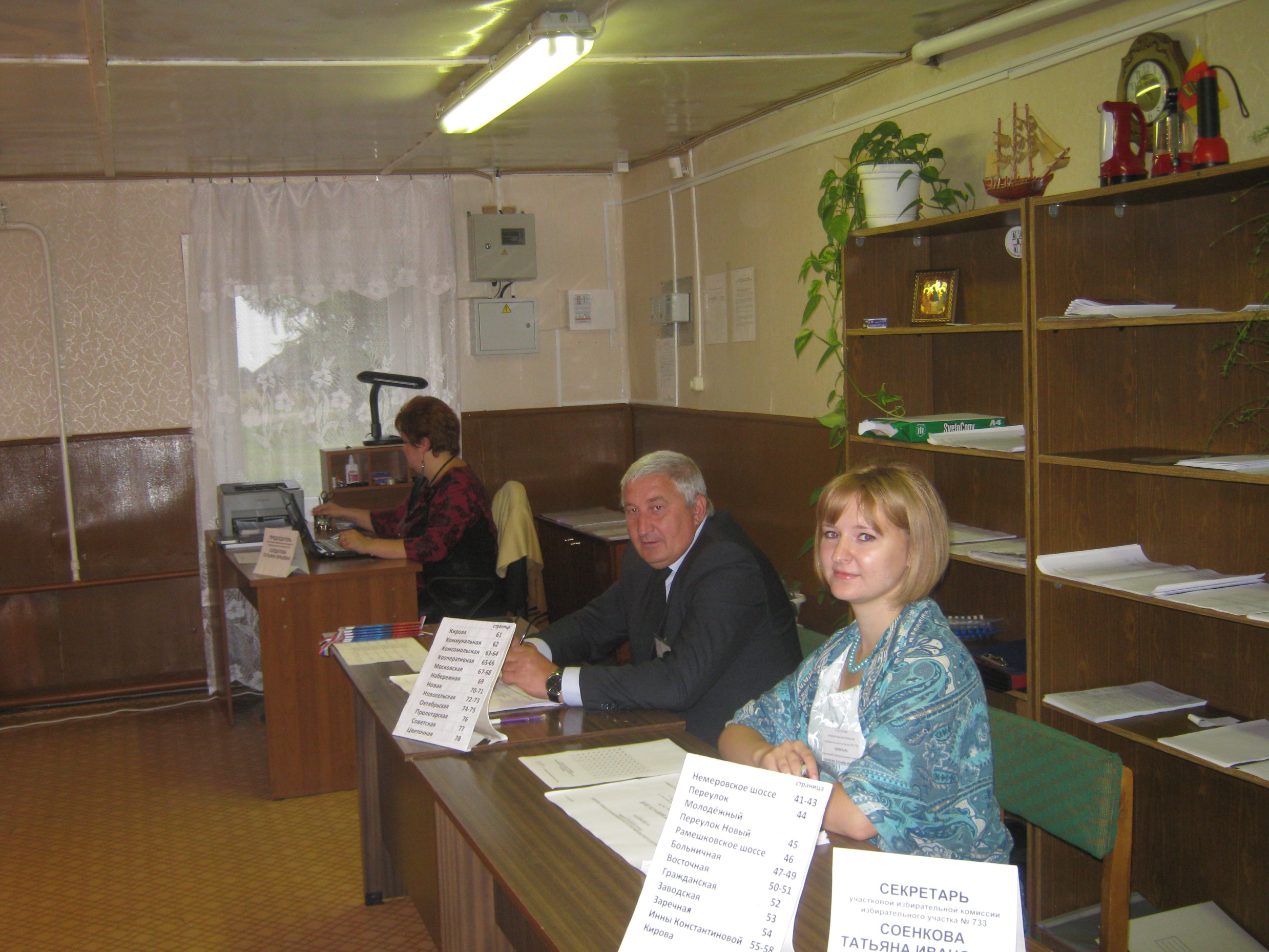 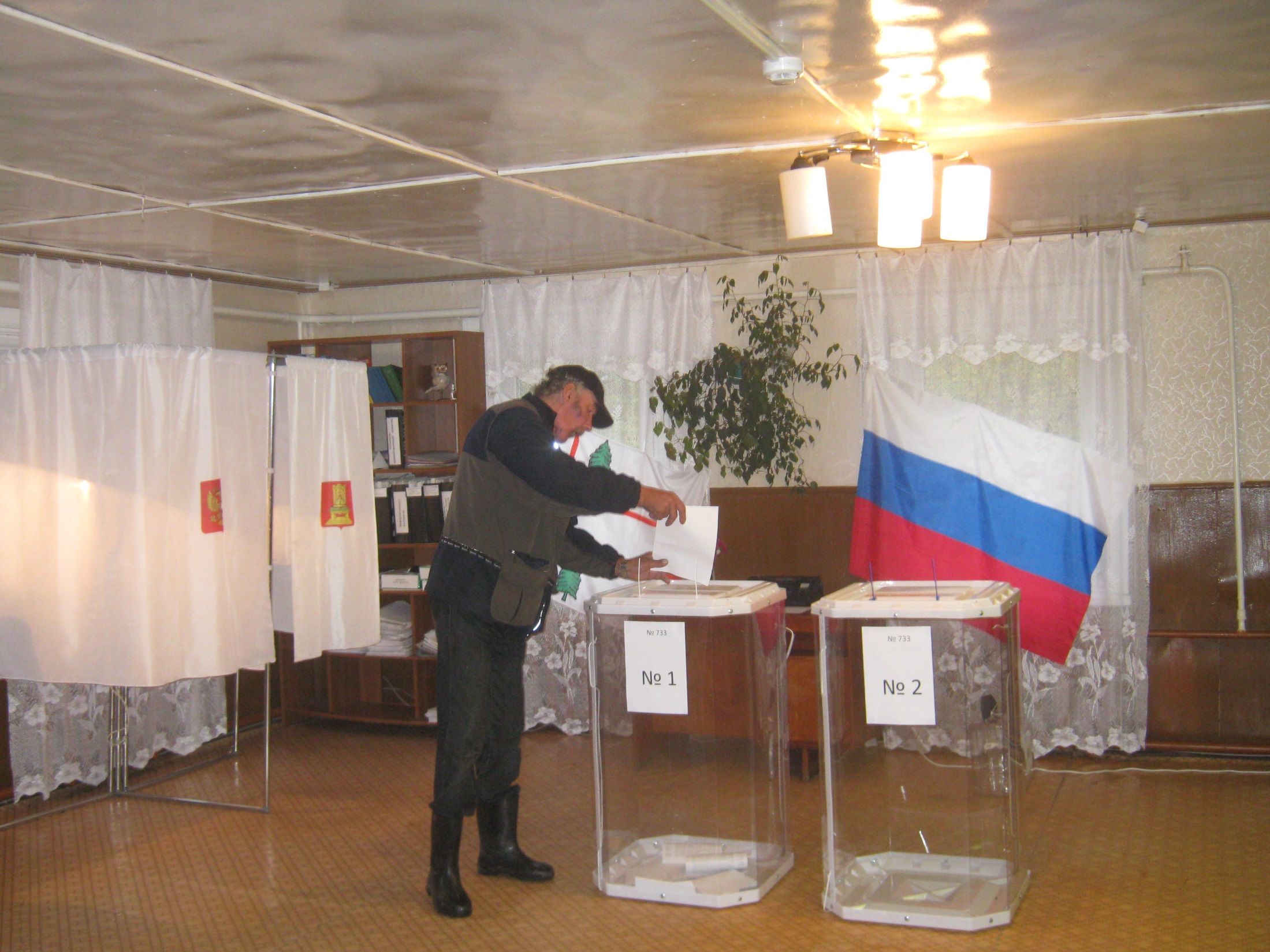 Избирательная компания в сельском поселении
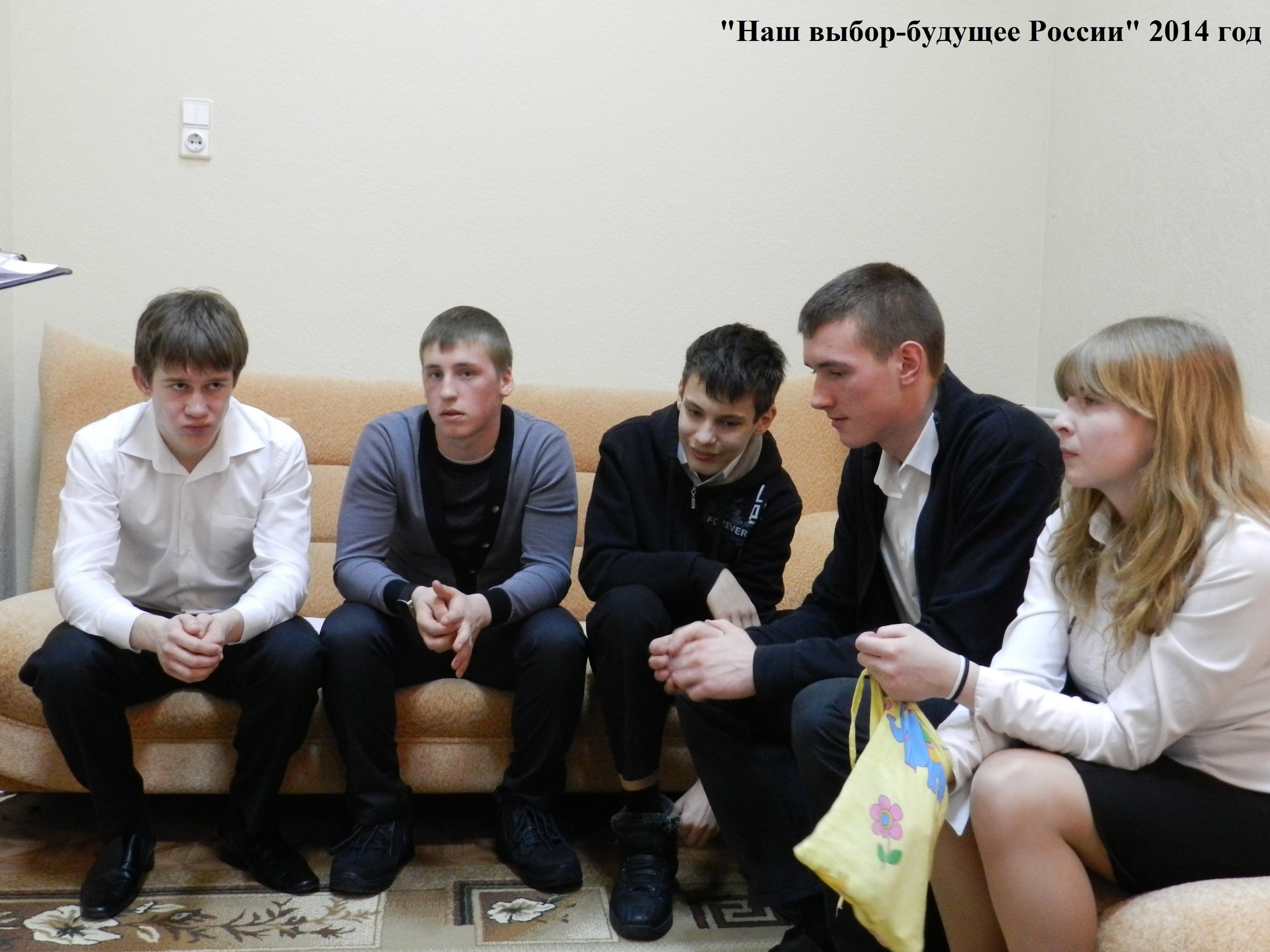 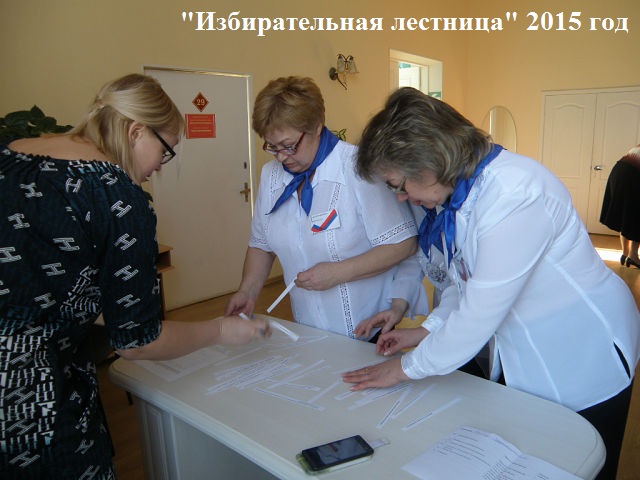 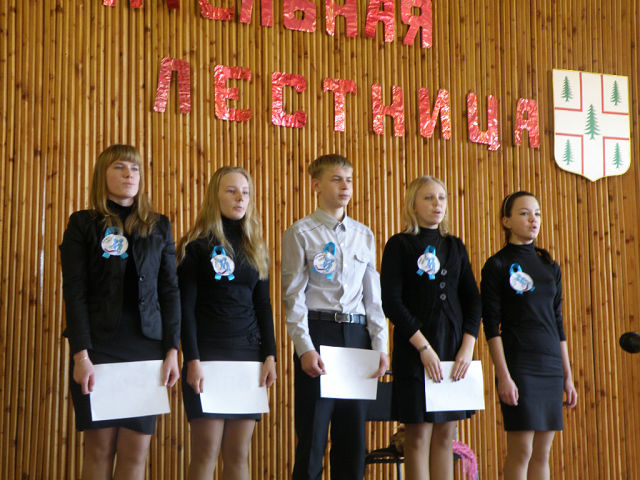 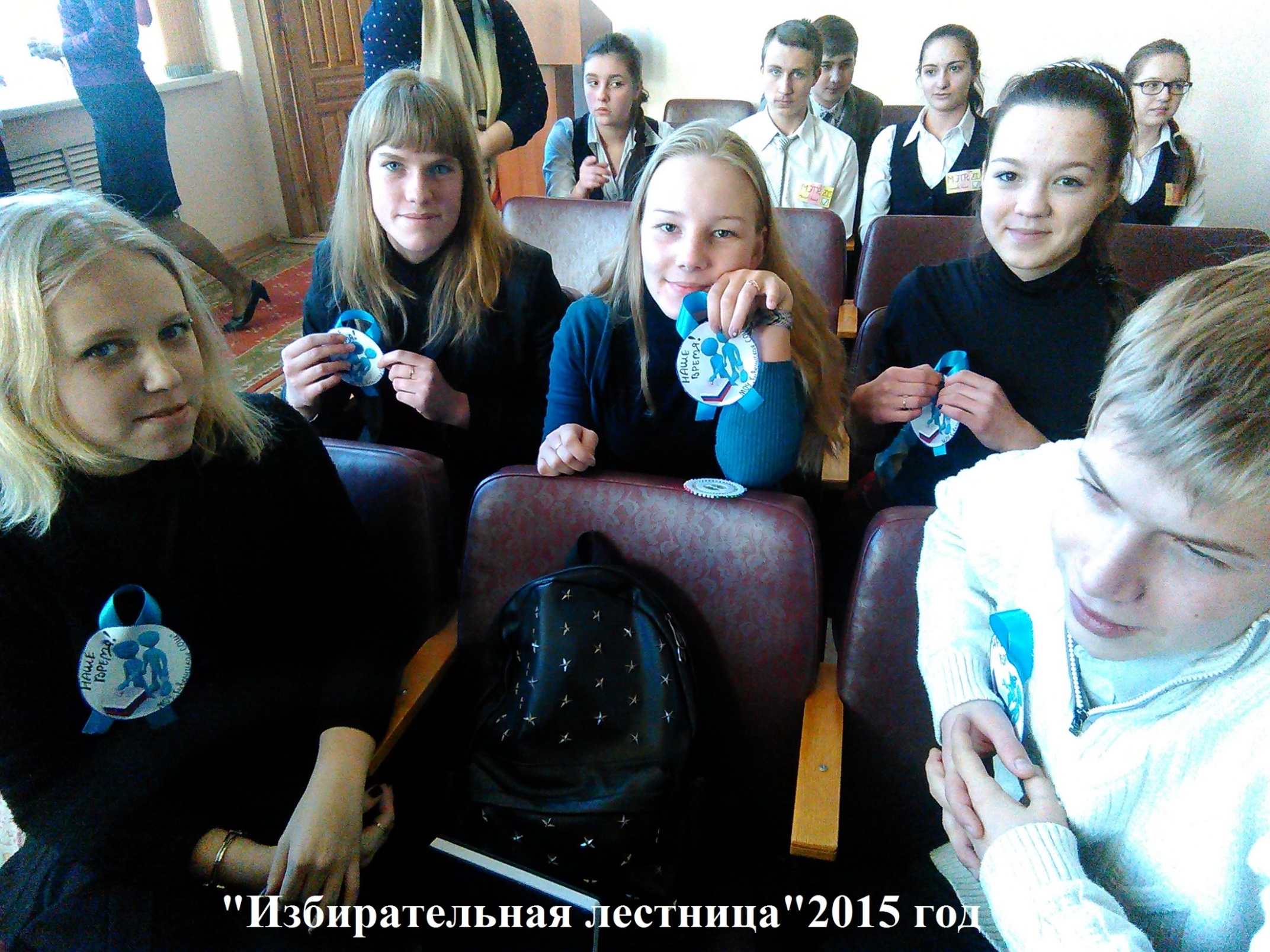 Мы будущие избиратели.
Клуб молодого избирателя «Выбор»
Родина – это святое, Малое и большое. Родина в детском сердечке – Отчего дома крылечко. Родина – запах ромашки, Кляксы на промокашке. Родина – песни раздолье, Родина – хлебное поле, Родина – мамины руки, И колыбельные звуки. Родина там, где родился – Там, говорят, пригодился.

                           Людмила Кудрявцева